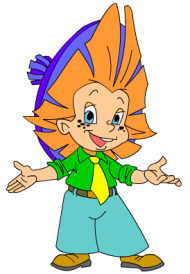 Раздел «Ребенок входит в мир социальных отношений» программы развития и воспитания в детском саду «Детство»Тема: «Путешествие Незнайки по правилам дорожного движения»
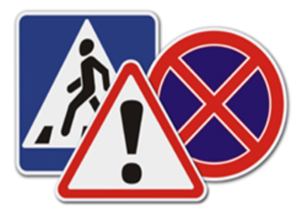 Воспитатель МДОУ 
«Детский сад комбинированного вида № 18 «Сказка»
Новикова Марина Владимировна
«Отгадай-ка»
Тихо ехать нас обяжет,
Поворот вблизи покажет
И напомнит, что и как,
Вам в пути…
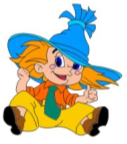 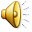 «Отгадай-ка»
Тихо ехать нас обяжет,
Поворот вблизи покажет
И напомнит, что и как,
Вам в пути…
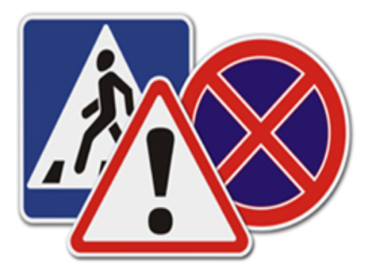 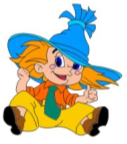 Дорожный знак
Как называется этот знак?
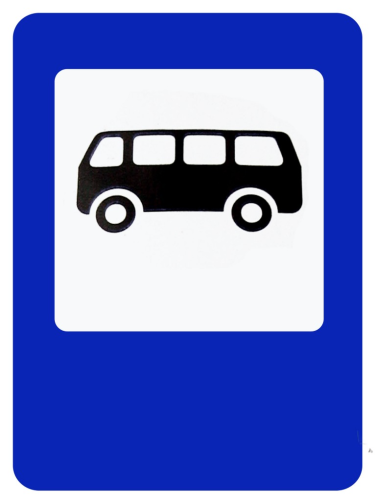 Автобусная 
остановка
Осторожно,
автобус!
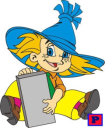 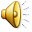 Как называется этот знак?
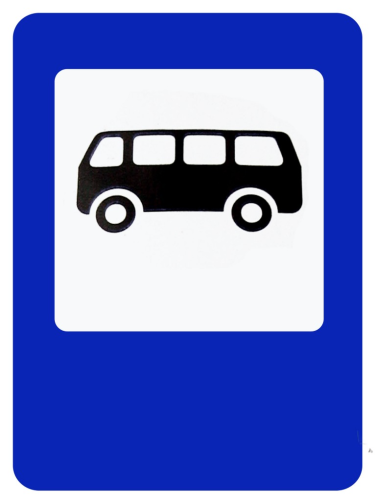 Автобусная 
остановка
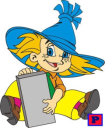 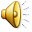 Как называется этот знак?
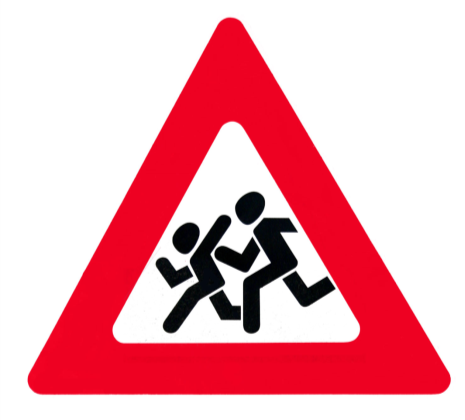 Осторожно
Дети!
Дети бегут
 в школу
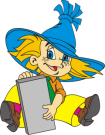 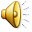 А этот знак как называется?
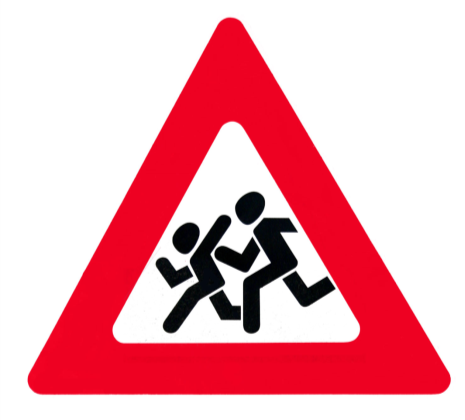 Осторожно
Дети!
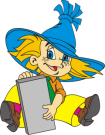 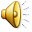 Какой из знаков обозначает место, где можно переходить дорогу?
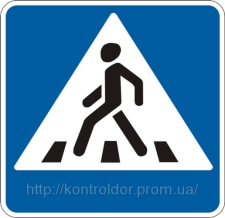 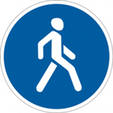 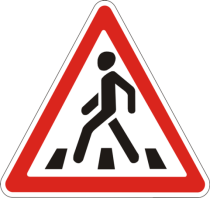 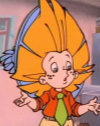 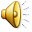 Какой из знаков обозначает место, где можно переходить дорогу?
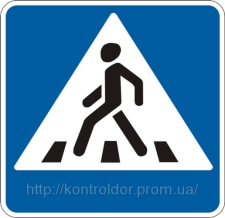 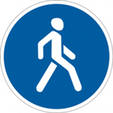 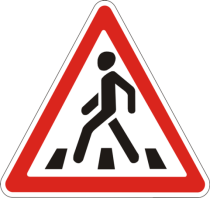 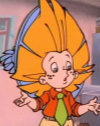 Какой из знаков обозначает место, где можно переходить дорогу?
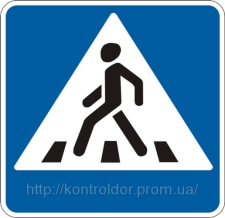 Пешеходный переход
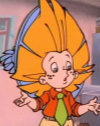 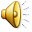 Какой знак запрещает движение пешеходов?
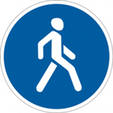 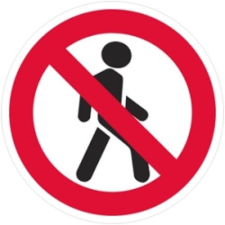 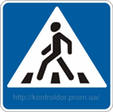 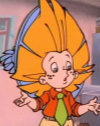 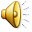 Какой знак запрещает движение пешеходов?
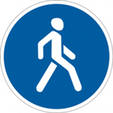 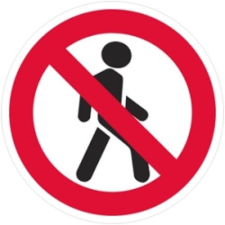 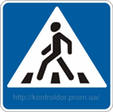 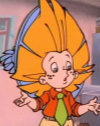 Какой знак запрещает движение пешеходов?
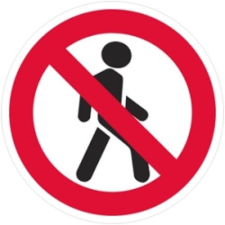 Движение пешеходов
 запрещено
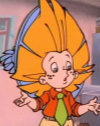 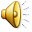 Какой знак говорит, что можно будет скоро покушать?
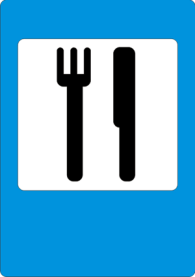 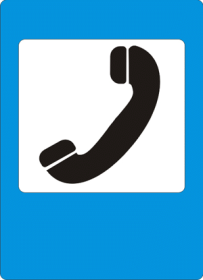 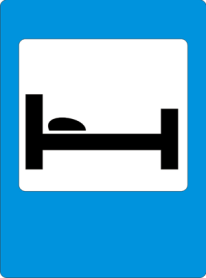 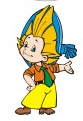 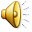 Какой знак говорит, что можно будет скоро покушать?
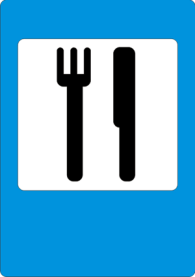 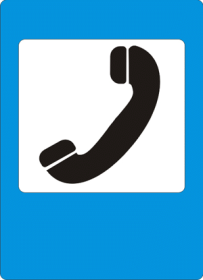 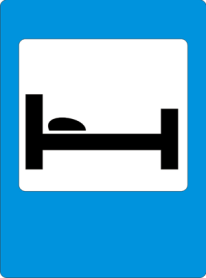 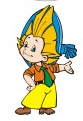 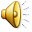 Какой знак говорит, что можно будет скоро покушать?
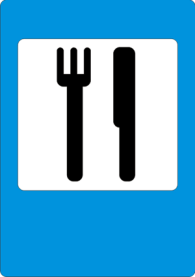 Пункт питания
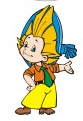 Какой знак лишний?
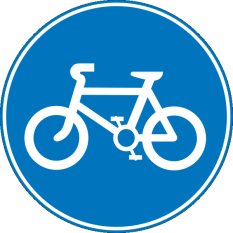 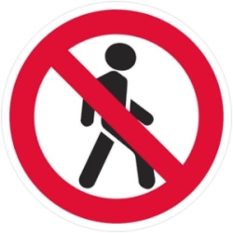 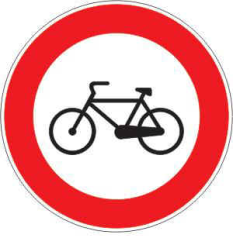 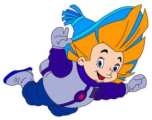 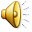 Какой знак лишний?
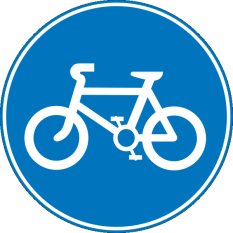 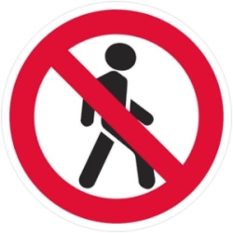 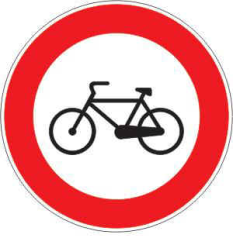 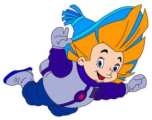 Какой знак лишний?
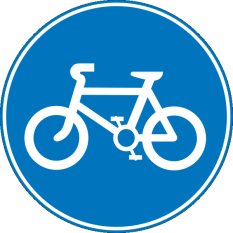 Разрешающий
 знак
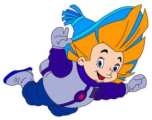 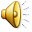 «Отгадай-ка»
Зорко смотрит постовой
               За широкой мостовой.
Как посмотрит
     Глазом красным –
              Остановятся все сразу.
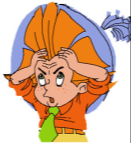 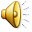 «Отгадай-ка»
Зорко смотрит постовой
               За широкой мостовой.
Как посмотрит
     Глазом красным –
              Остановятся все сразу.
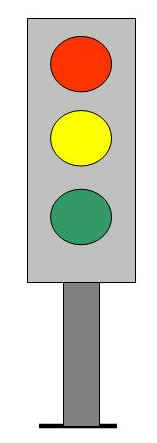 Светофор
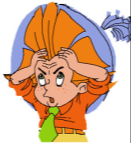 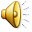 Сигналами какого светофора должен руководствоваться пешеход в первую очередь?
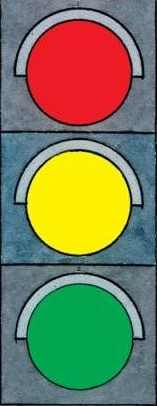 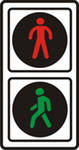 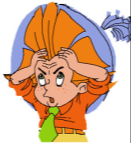 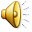 Сигналами какого светофора должен руководствоваться пешеход в первую очередь?
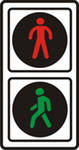 Светофор для
пешеходов
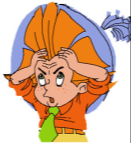 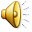 Где ребята поступают правильно?
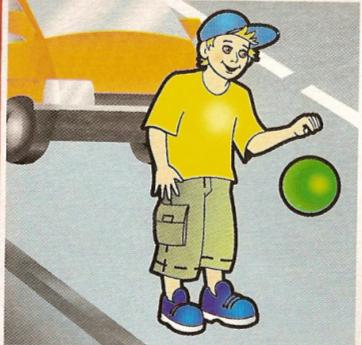 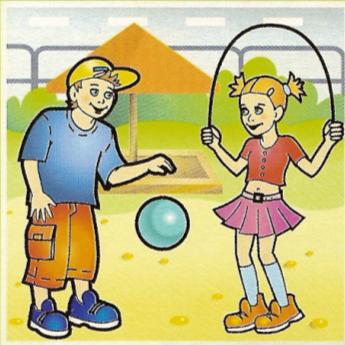 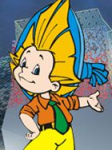 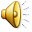 Где ребята поступают правильно?
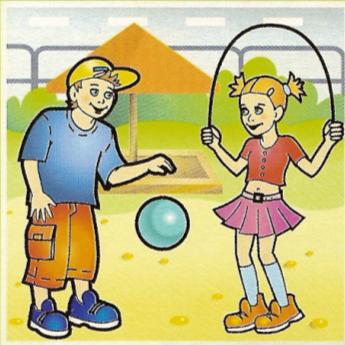 Правильно!
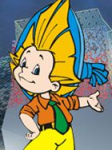 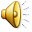 Где ребята поступают правильно?
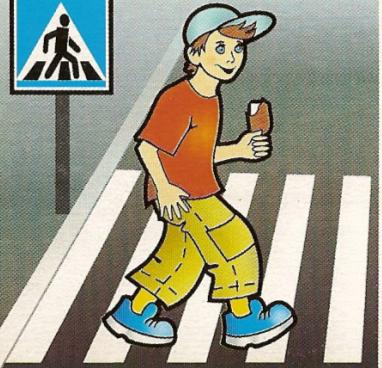 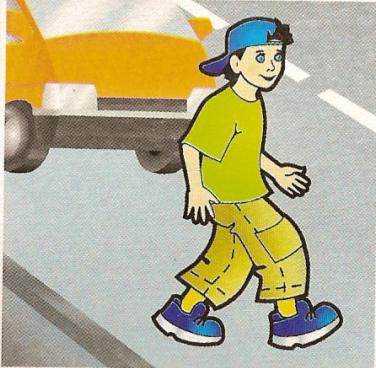 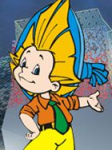 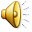 Где ребята поступают правильно?
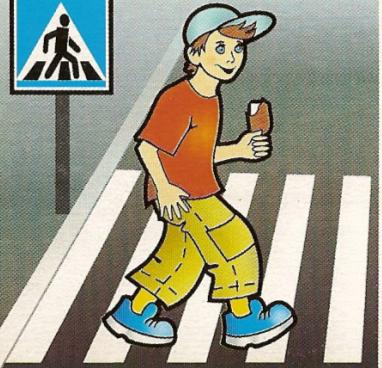 Правильно!
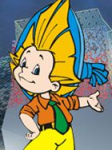 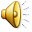 Запомните, ребята!
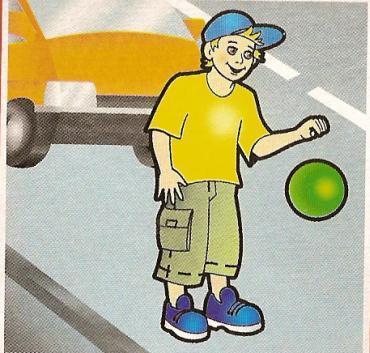 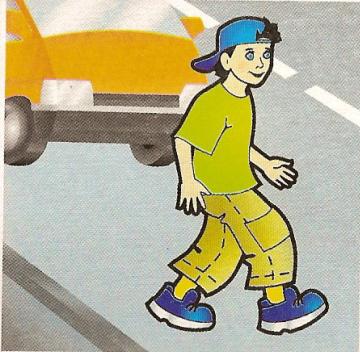 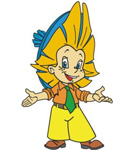 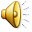 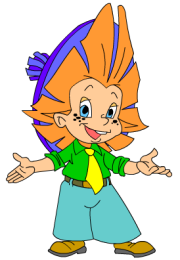 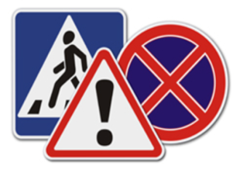 Детям знать положено
Правила дорожные!
Ты, дружок, доверься им:
Будешь цел и невредим!
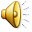 Интернет-ресурсы:
http://www.avtogolik.com/lubopitnosti/page_46.html
http://thememaker.ru/themes-item.model/42/1/42/1/314265/
http://detsad-kitty.ru/art/tema/print:page,1,46-dorozhnye-znaki.html
http://prom.ua/Dorozhnoe-oborudovanie;c20856;4
http://www.stihi.ru/2010/10/26/3085
http://bscltd.com.ua/e-store/znaki/103/
http://www.ustltd.com/32?dir=DESC&order=_1&p=10
http://achesside.kloop.kg/page/8/
http://renaultstory.ru/pravovyie-i-normativnyie-dokumentyi/pravila-dorozhnogo-dvizheniya-rossiyskoy-federatsii.html
http://www.ustltd.com/predpisivayuschie_znaki/
http://www.vneuroka.ru/okrmir/image.php?cat=1&sub=1&num=162
http://900igr.net/kartinki/chelovek/PDD-Svetofor.files/021-Eto-svetofor-on-reguliruet-dvizhenie-transporta-i-peshekhodov-na.html
http://forchel.ru/1308-kartinki-po-pravilam-dorozhnogo-dvizhenya.html
http://nifiga-sebe.ru/index.php?newsid=851
http://powerclip.ru/modules/myalbum/photo.php?lid=4218
http://edu.tltsu.ru/sites/site.php?s=2239&m=23560&p_center_2=14549